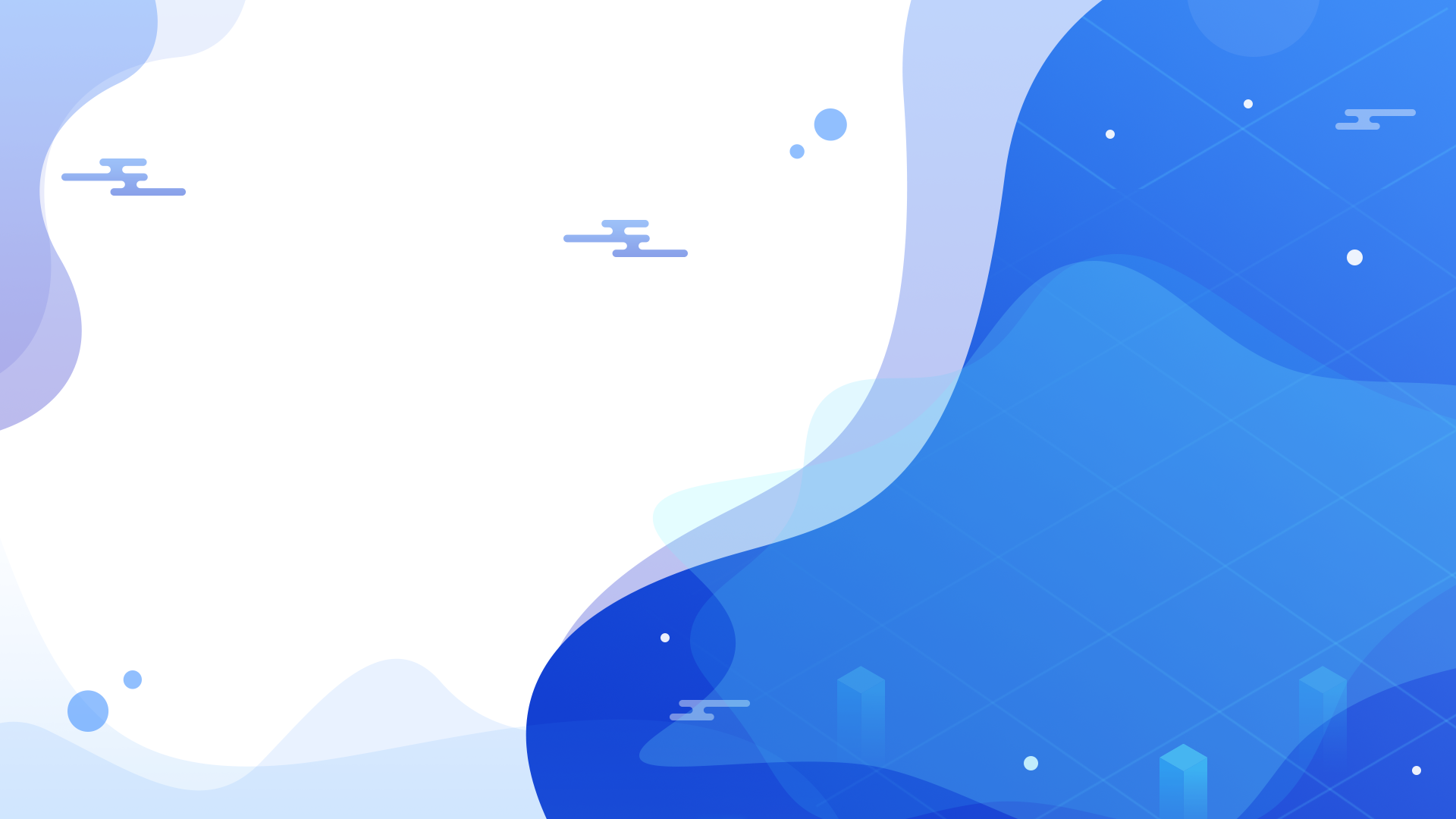 /地衣智能套件/
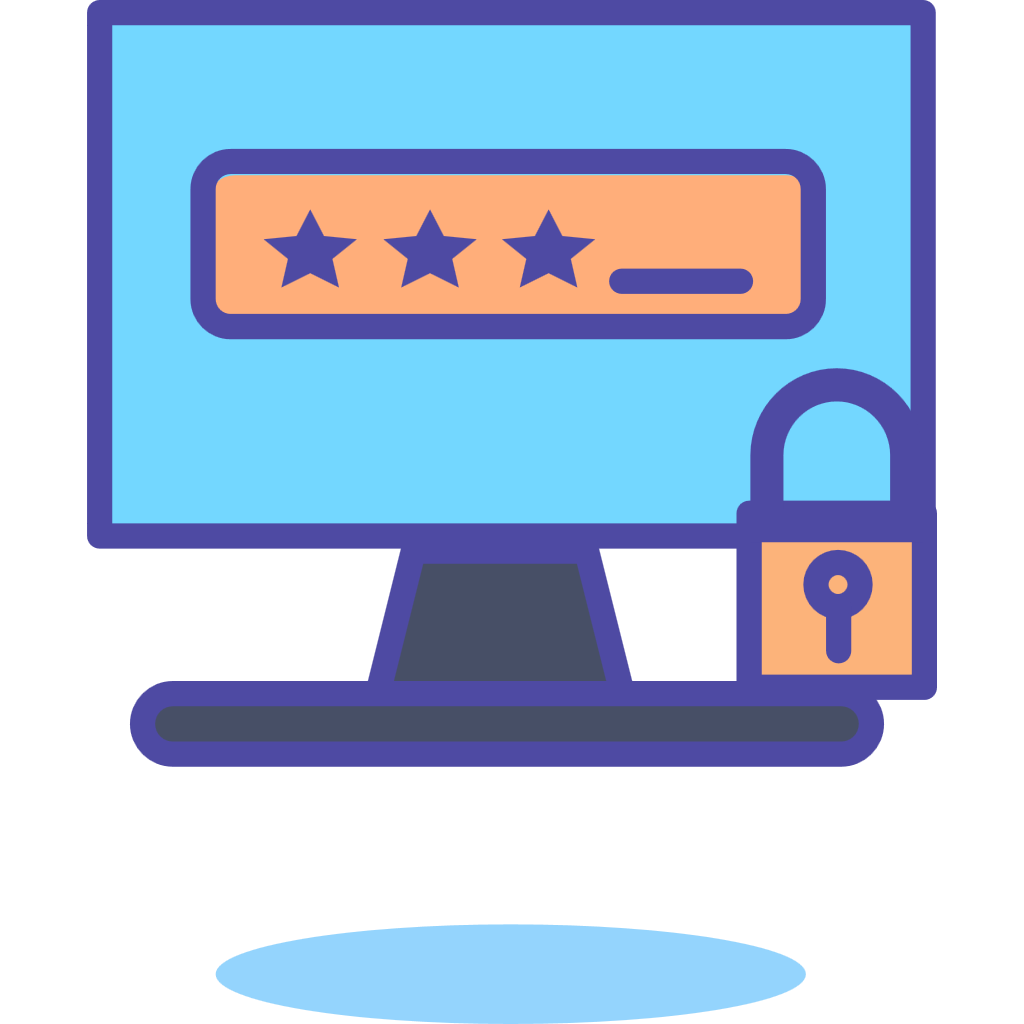 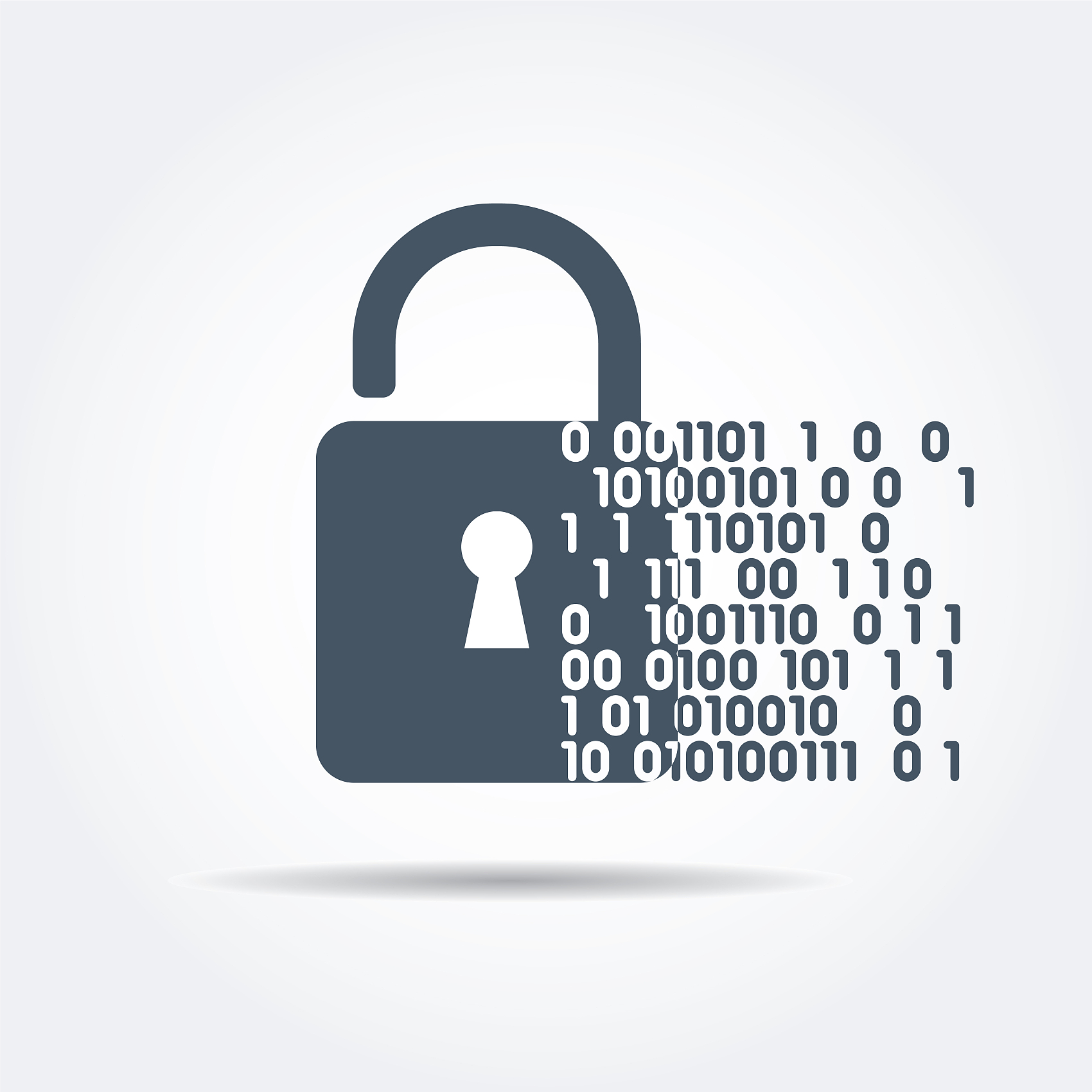 追光者
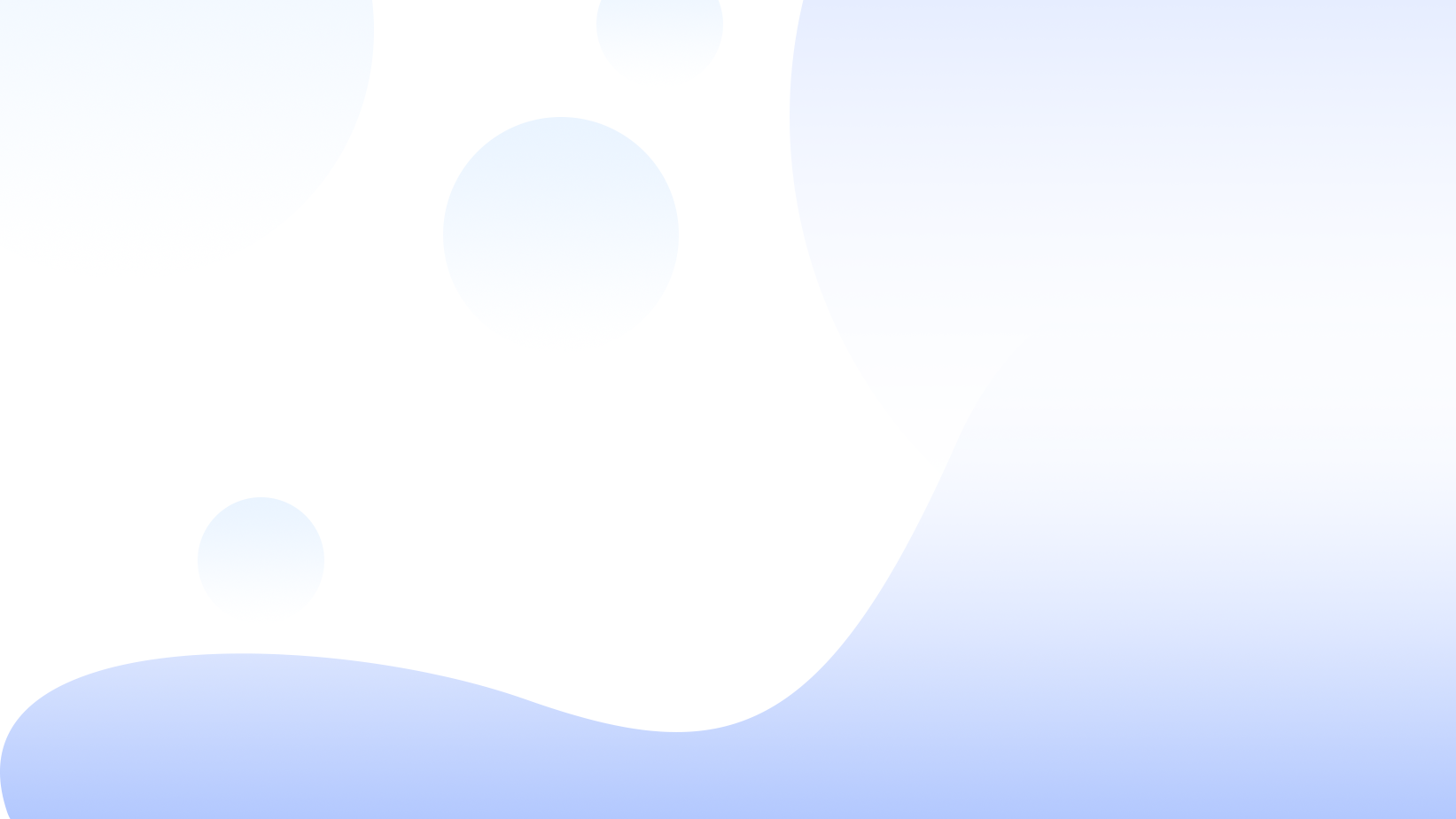 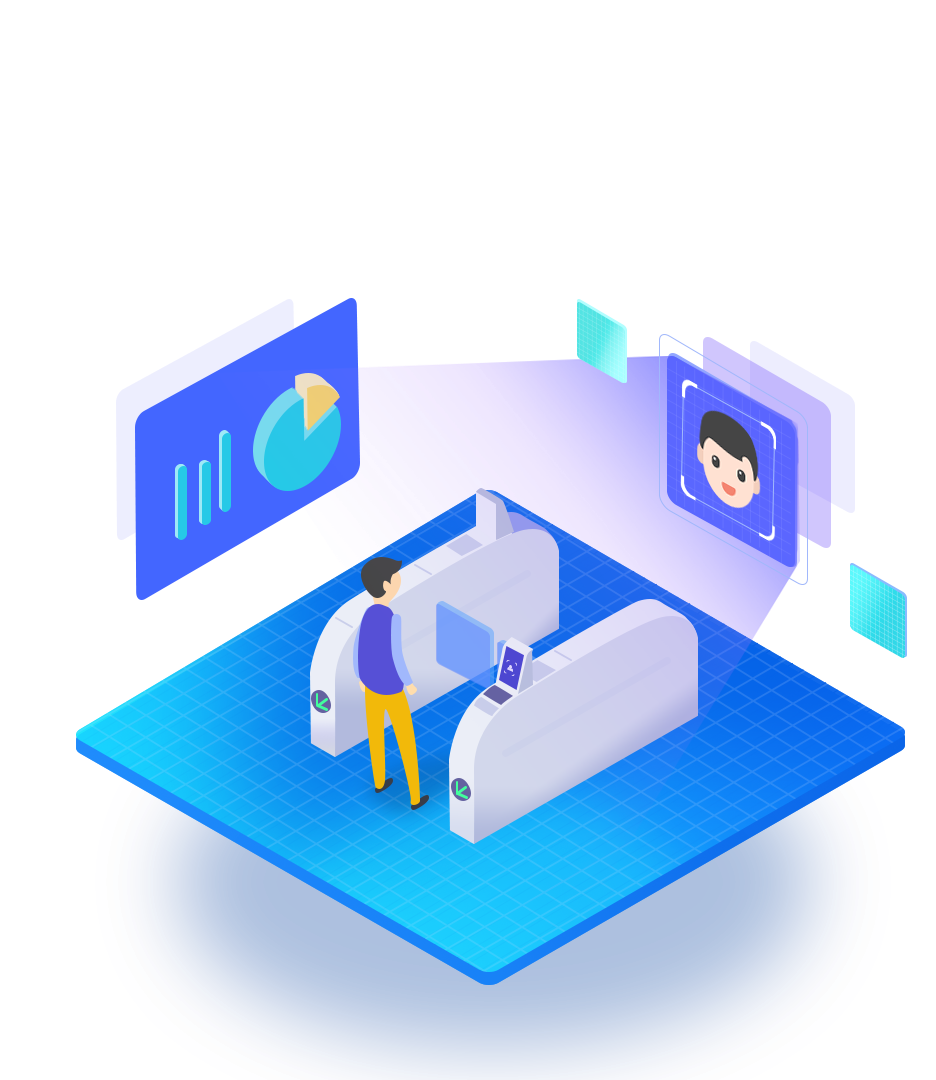 1
2
3
4
/光线传感器/
/过程分析/
/动手实践/
/调试与演示/
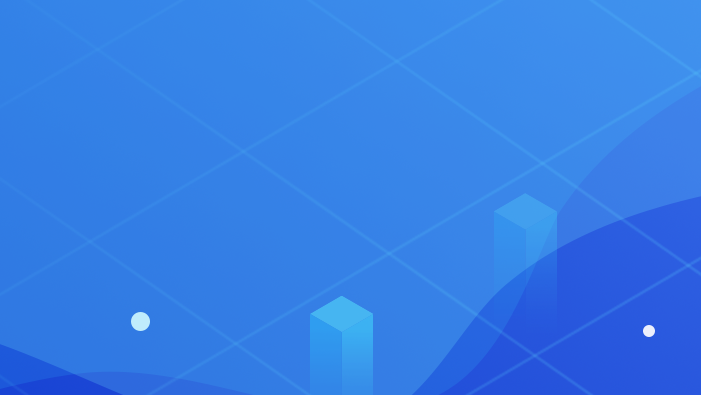 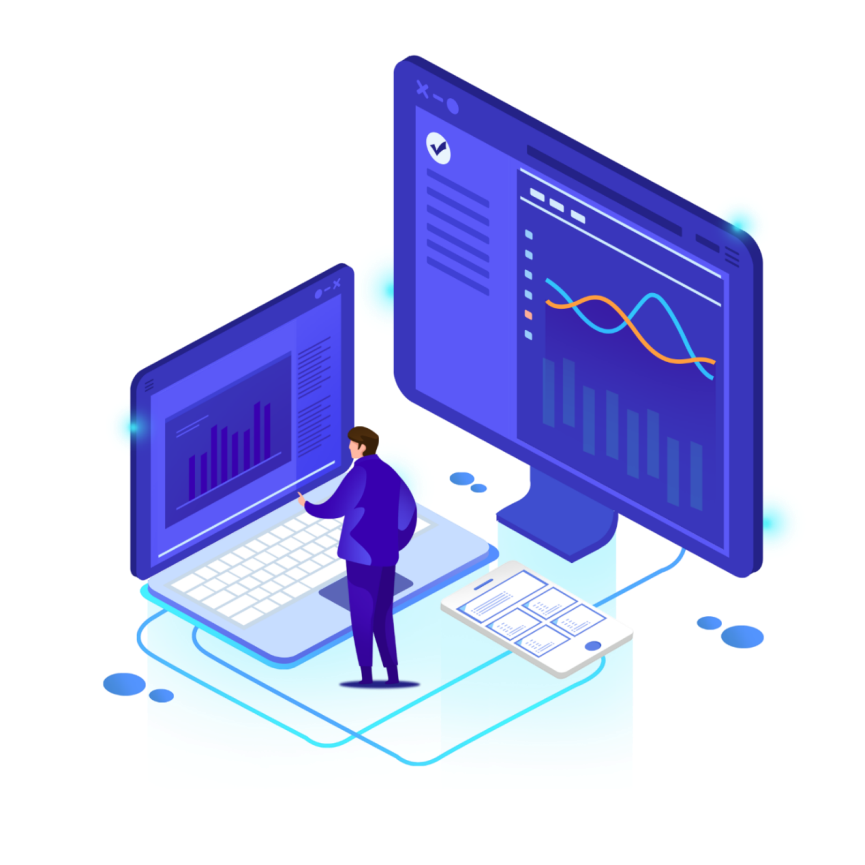 Part one
/光线传感器/
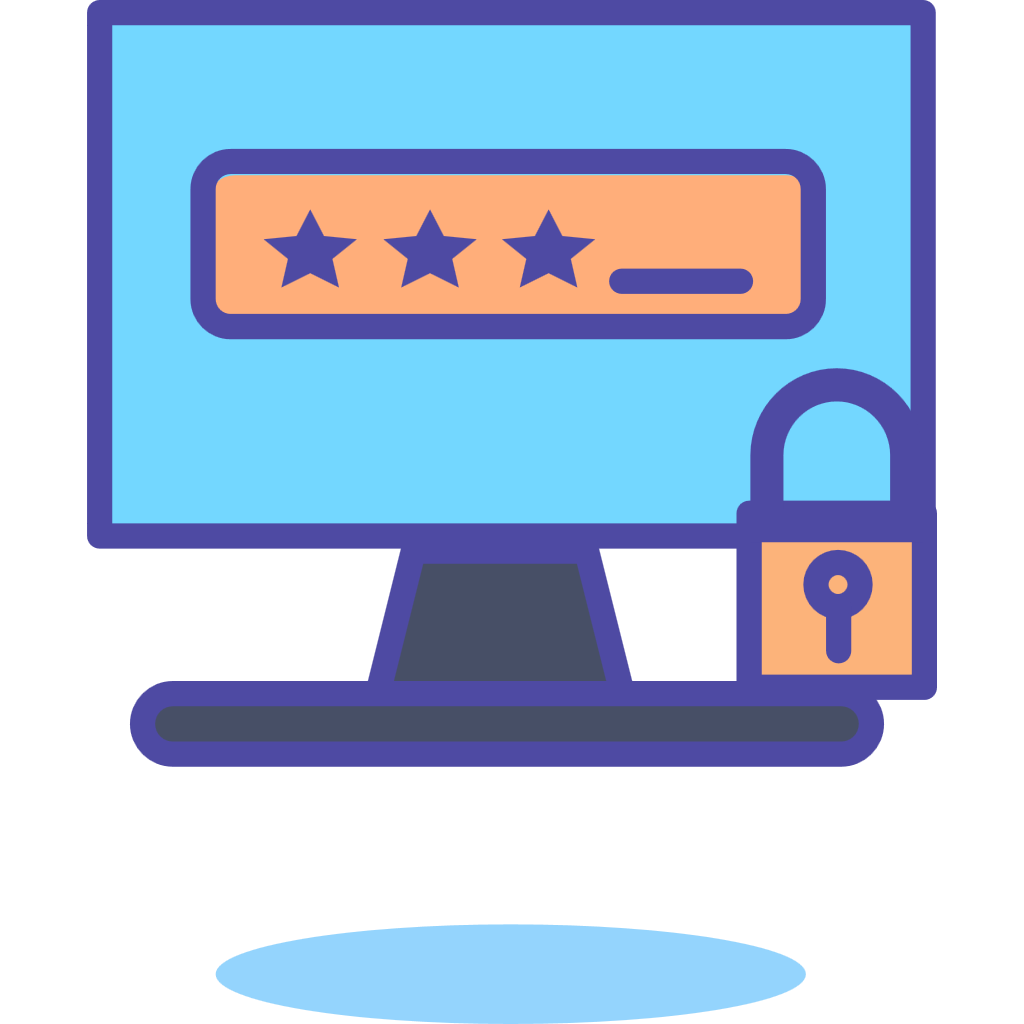 光线传感器可以感知周围光线情况，它主要由光敏元件组成，一般用于降低产品的功耗。例如，在手机、笔记本，GPS等移动等手持设备应用中，利用光线传感器根据环境实时调节显示器的亮度，可以最大限度地延长电池的工作时间。
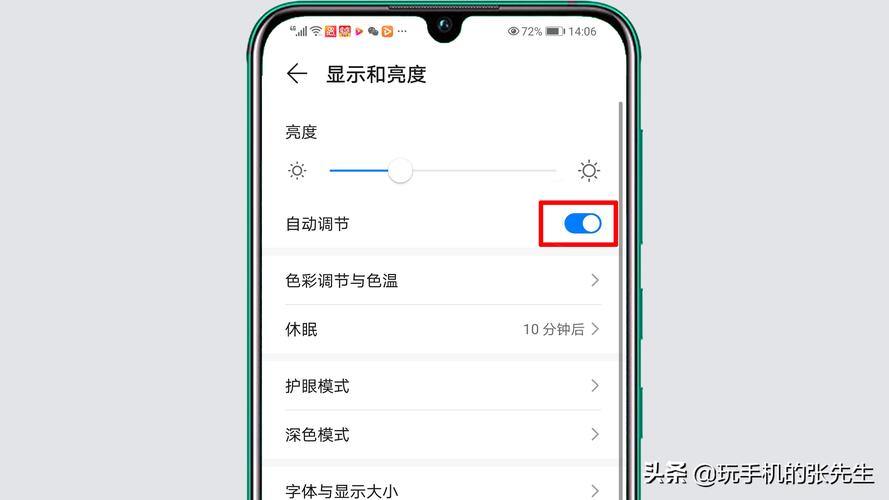 /光线传感器/
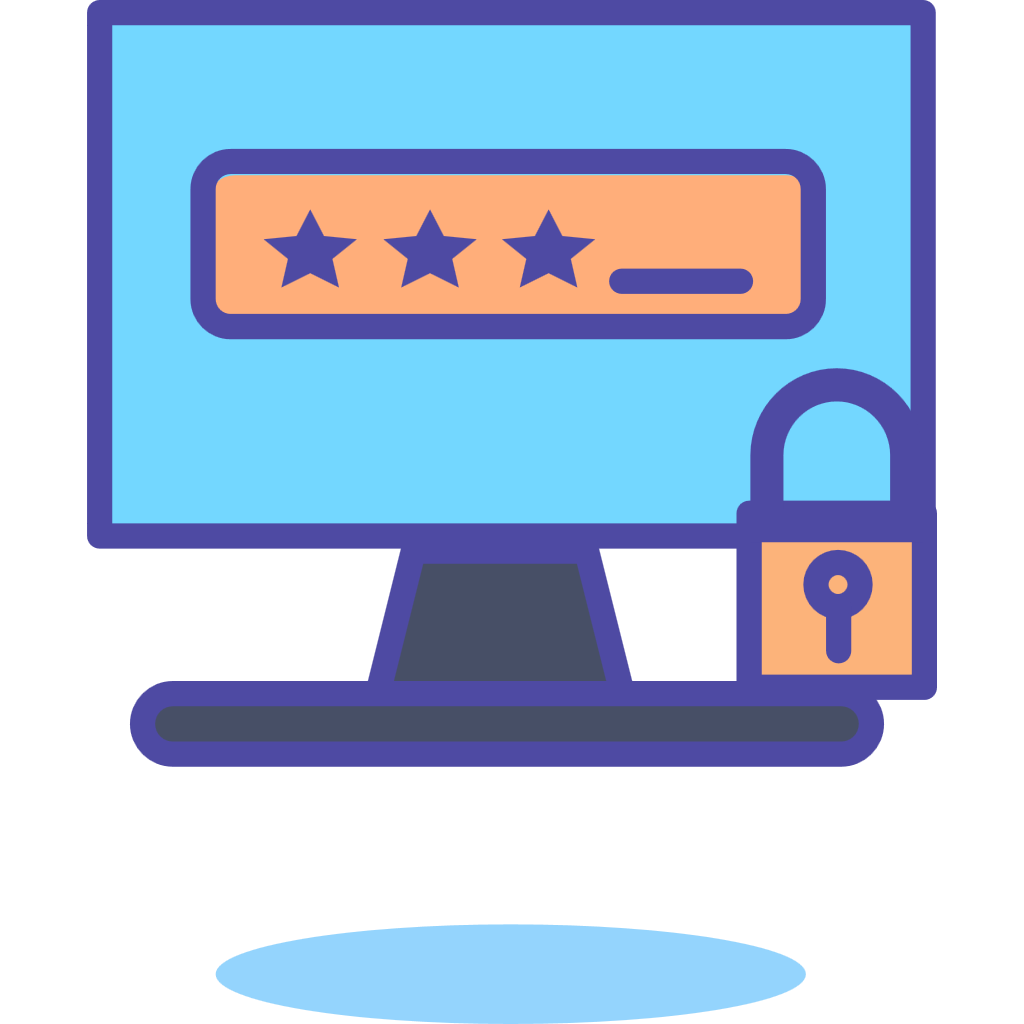 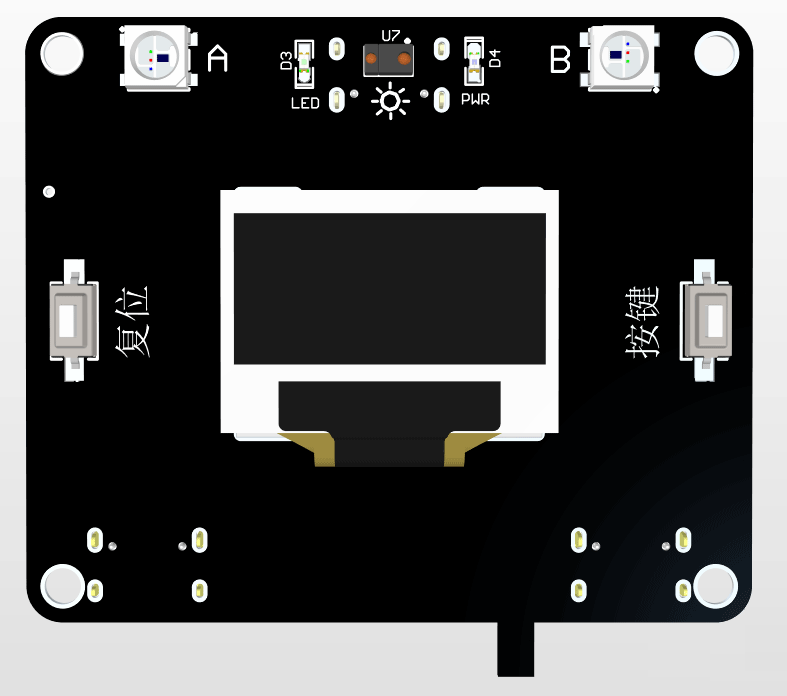 光线传感器
地衣智慧板上的光线传感器与接近传感器是一体的，感应到的光线越强，其值就越大。
/接近传感器/
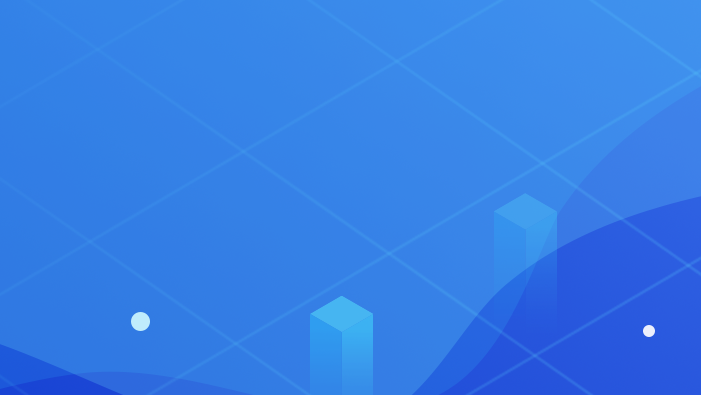 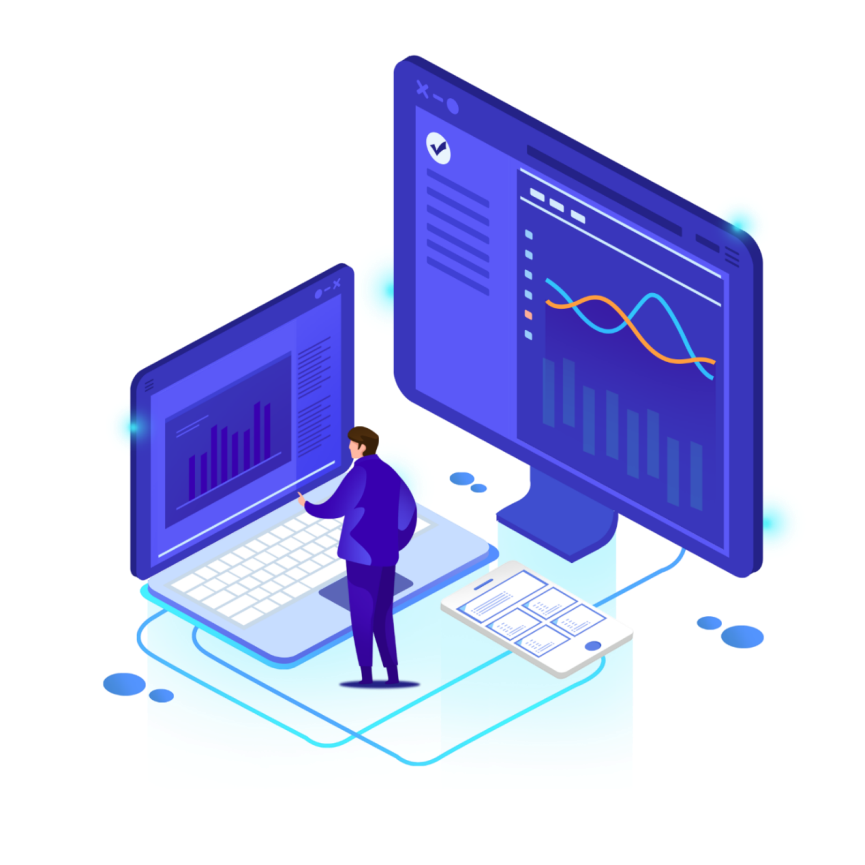 Part two
/过程分析/
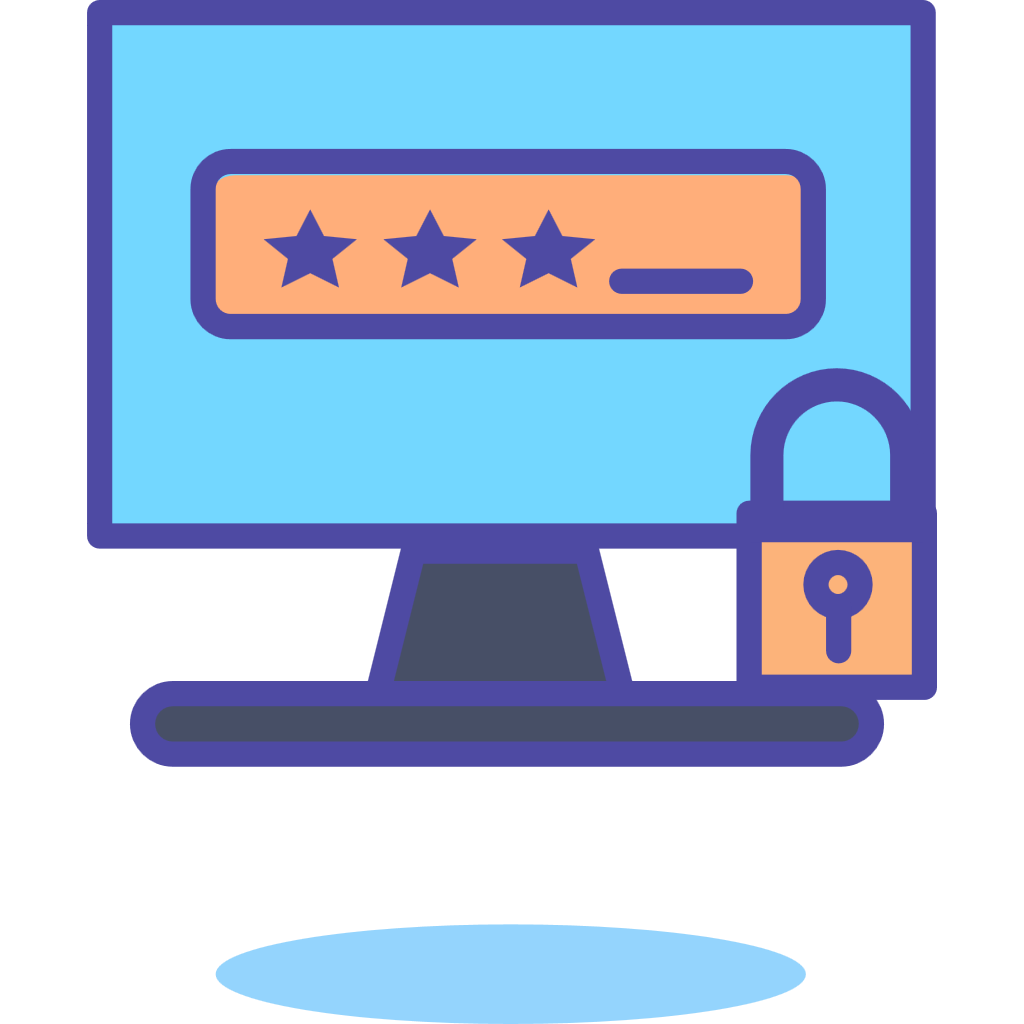 追光者设计
/过程分析/
1、实时显示光线传感器的值。
2、光线值达到设定值时，小车移动，光线值低于设定值时，小车停下。（设定值高于正常环境光线值）
3、自定义其他功能。
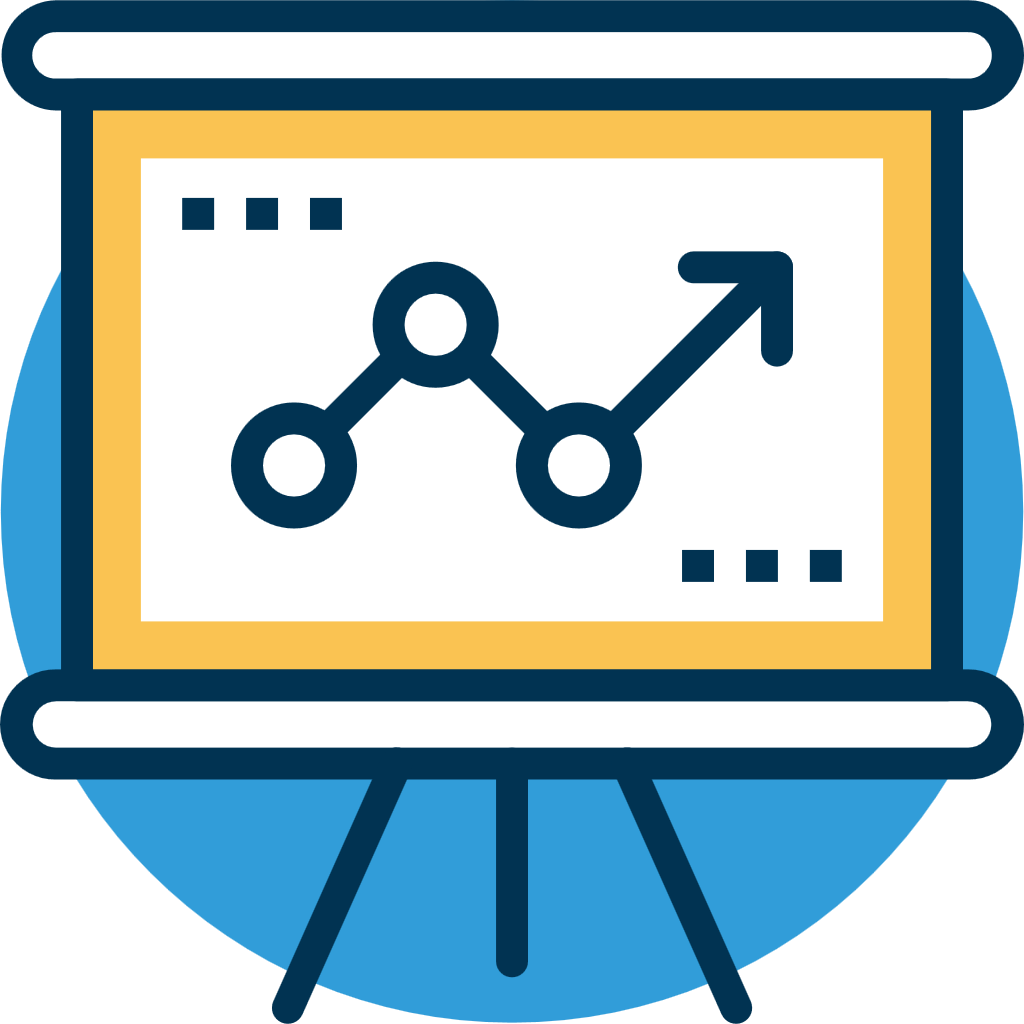 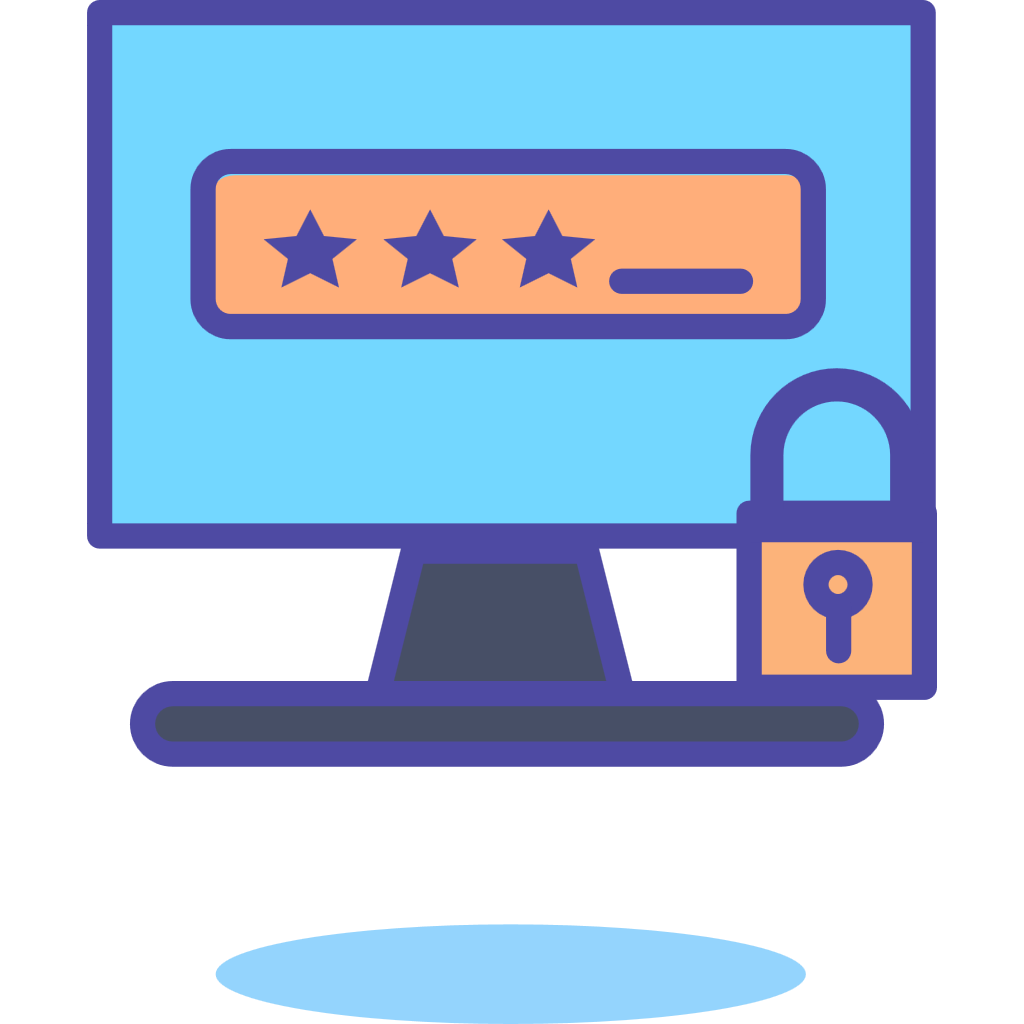 几个空格合适？
1、显示光线值
/过程分析/
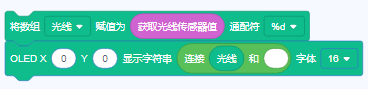 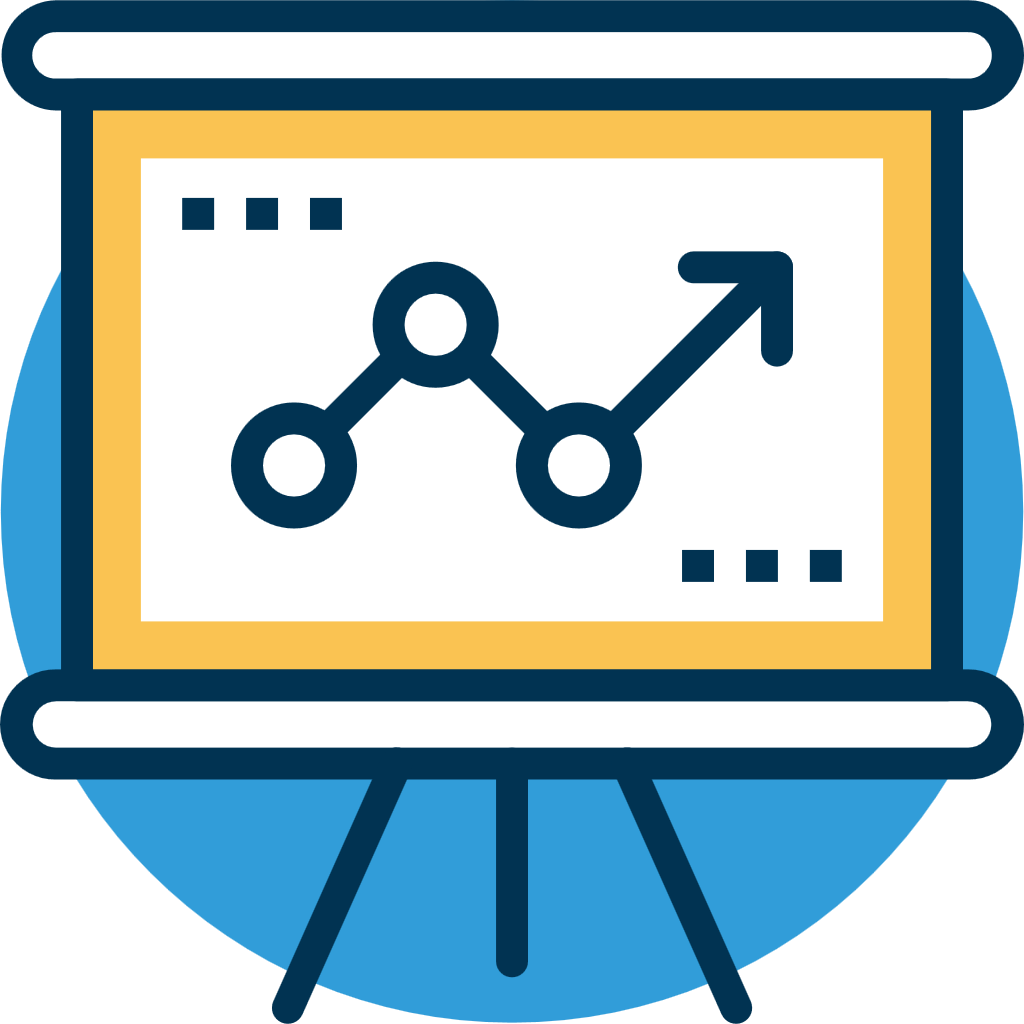 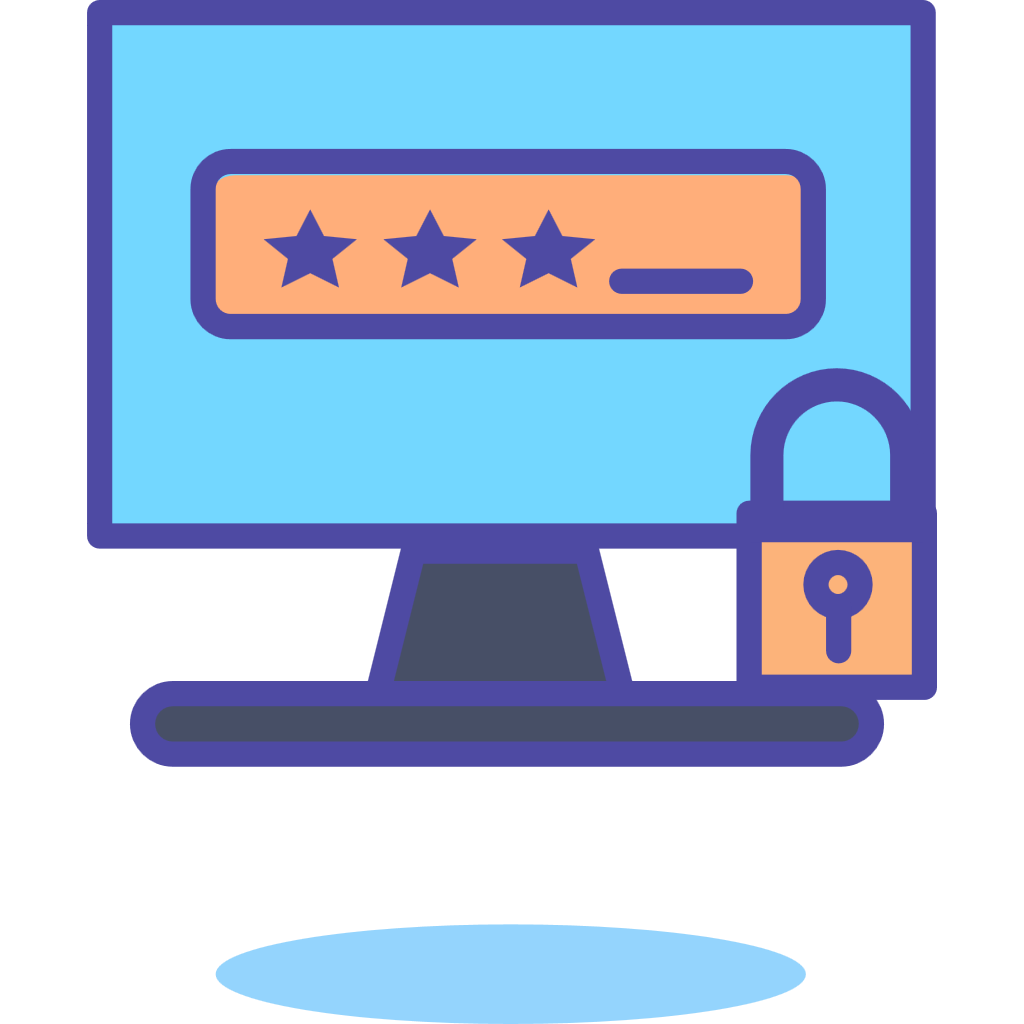 2、电机设置
/过程分析/
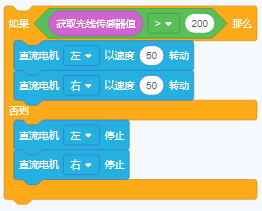 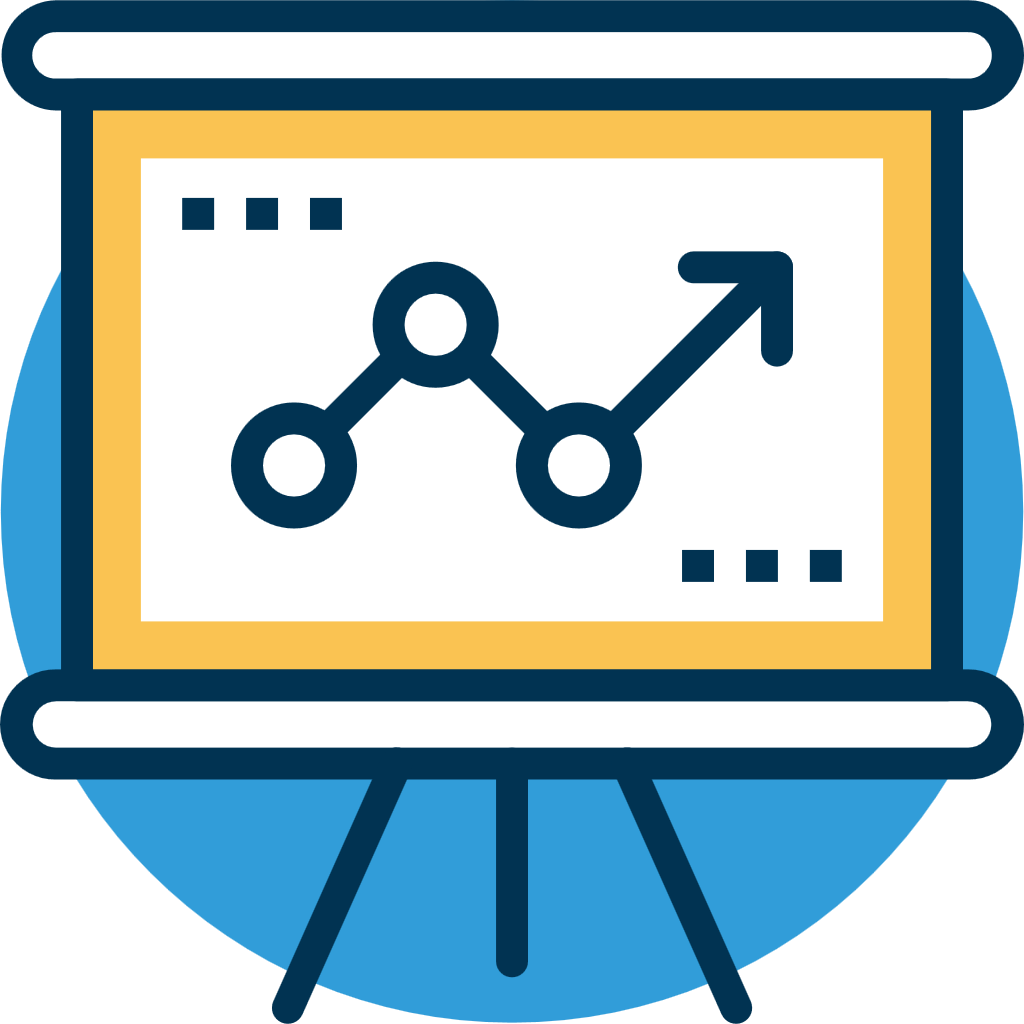 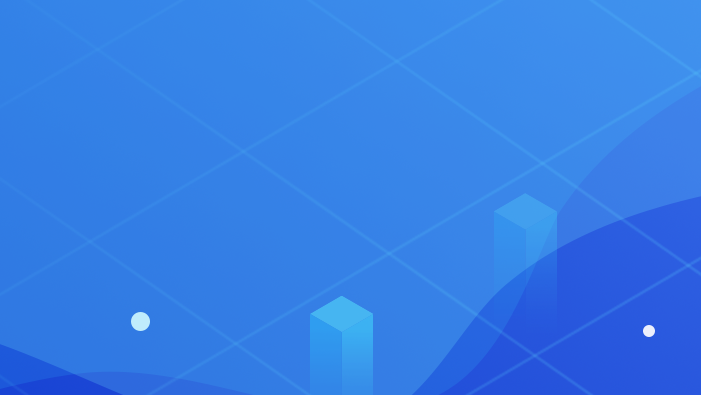 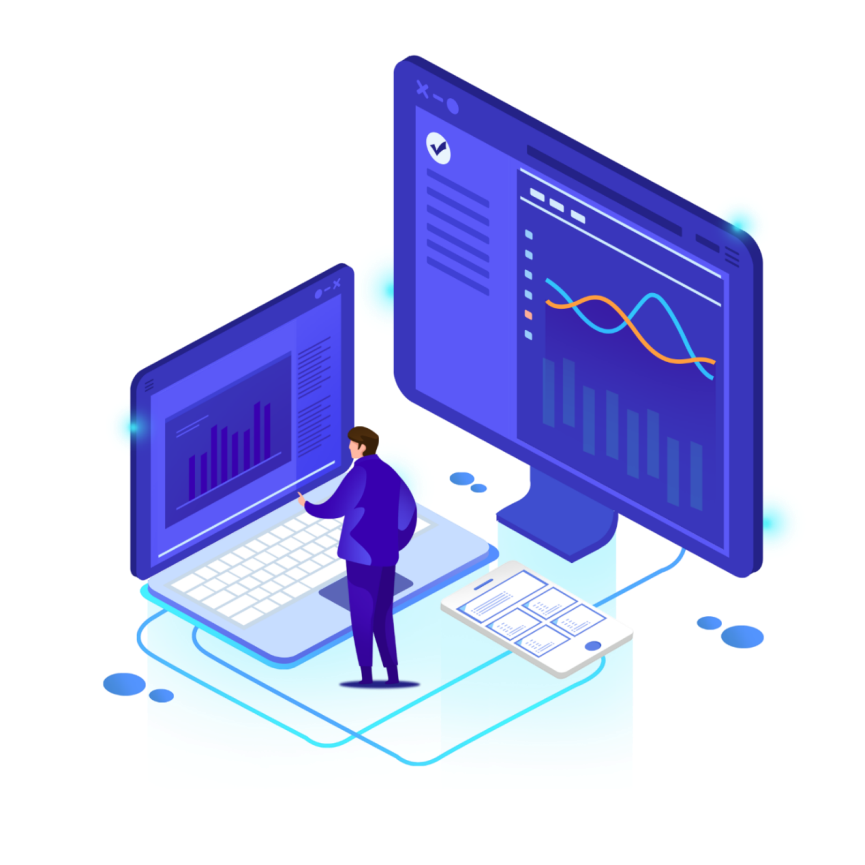 Part three
/动手实践/
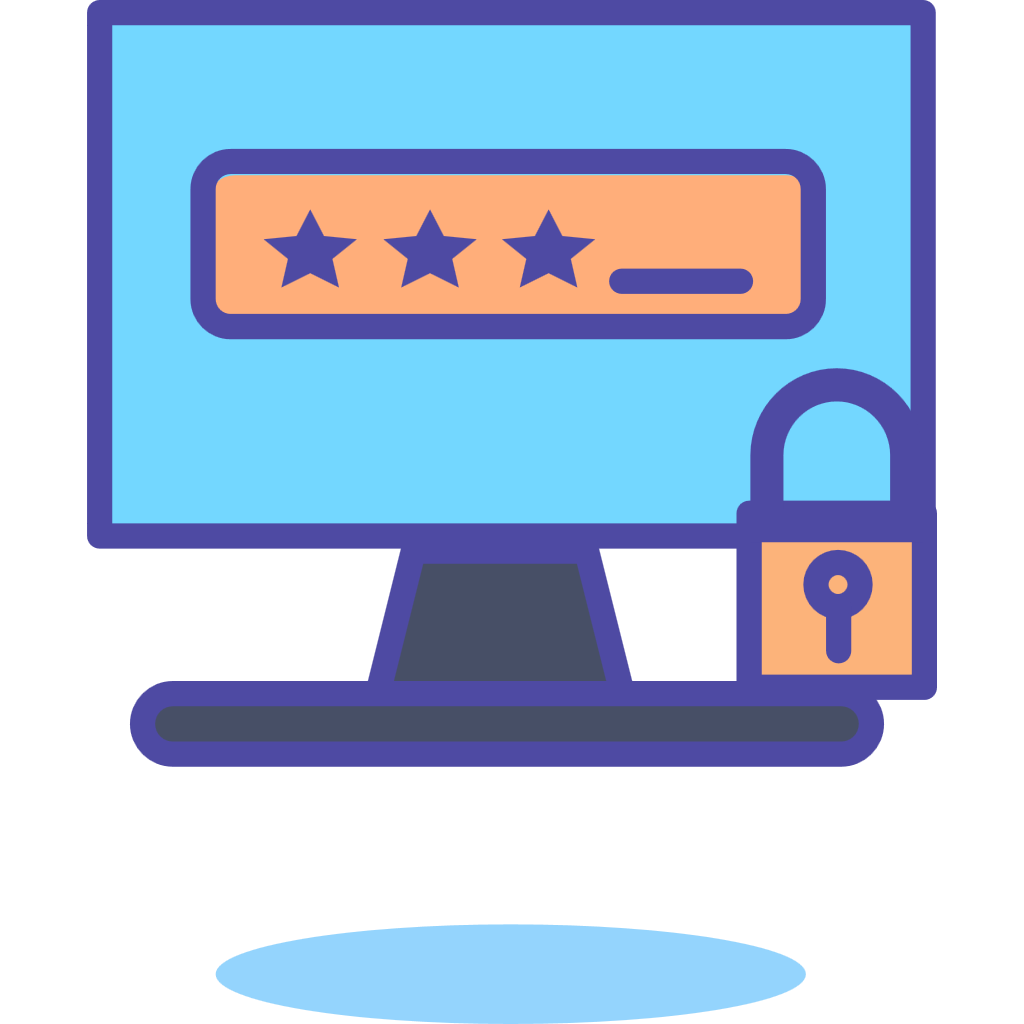 接近值小，即距离较远时，才能跟进，否则要撞上的
参考程序
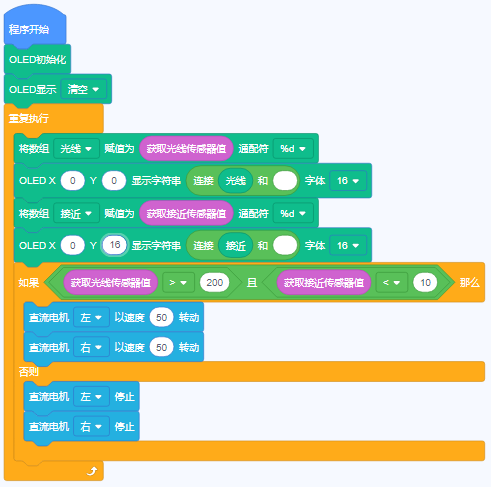 /动手实践/
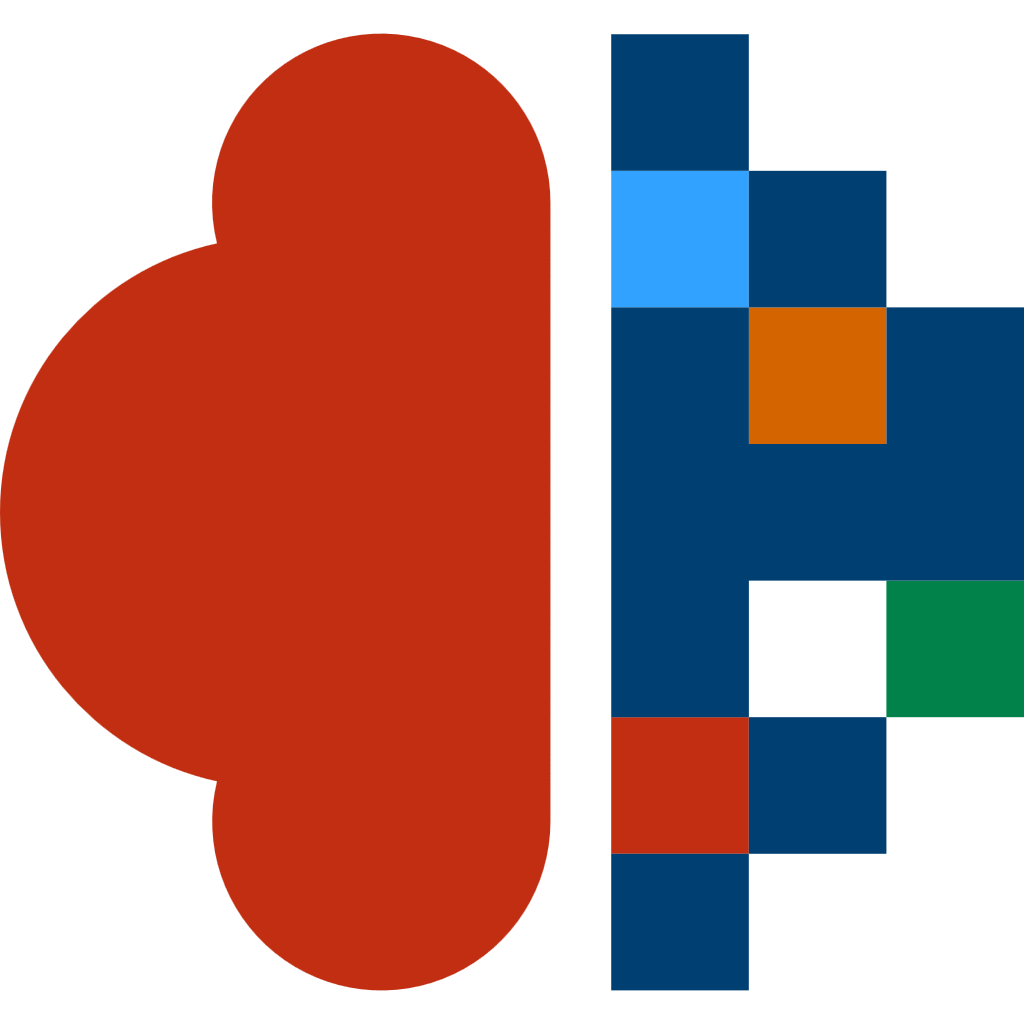 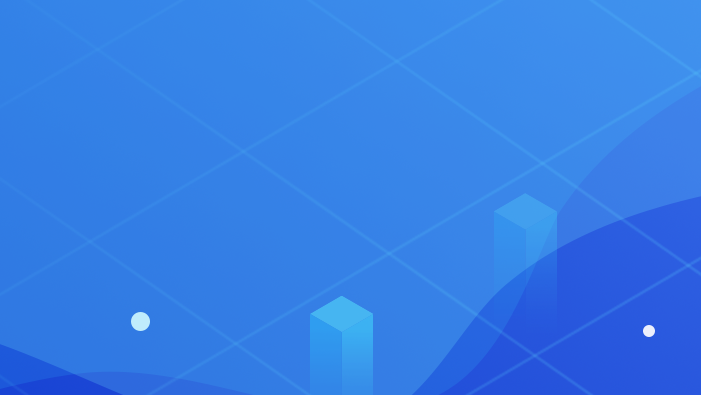 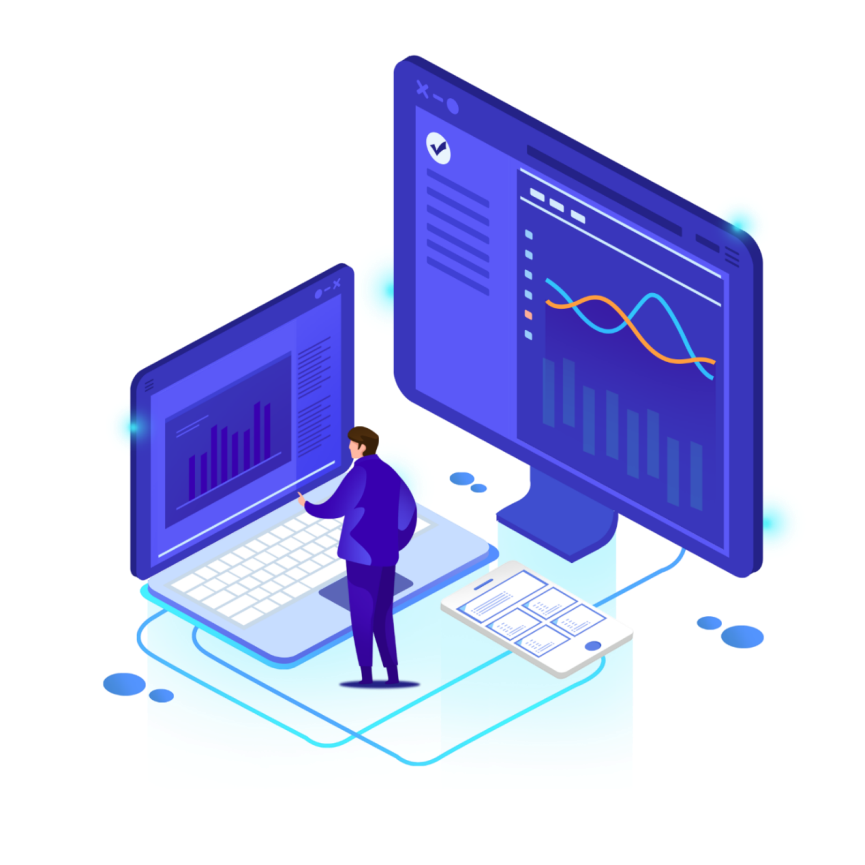 Part four
/调试与演示/
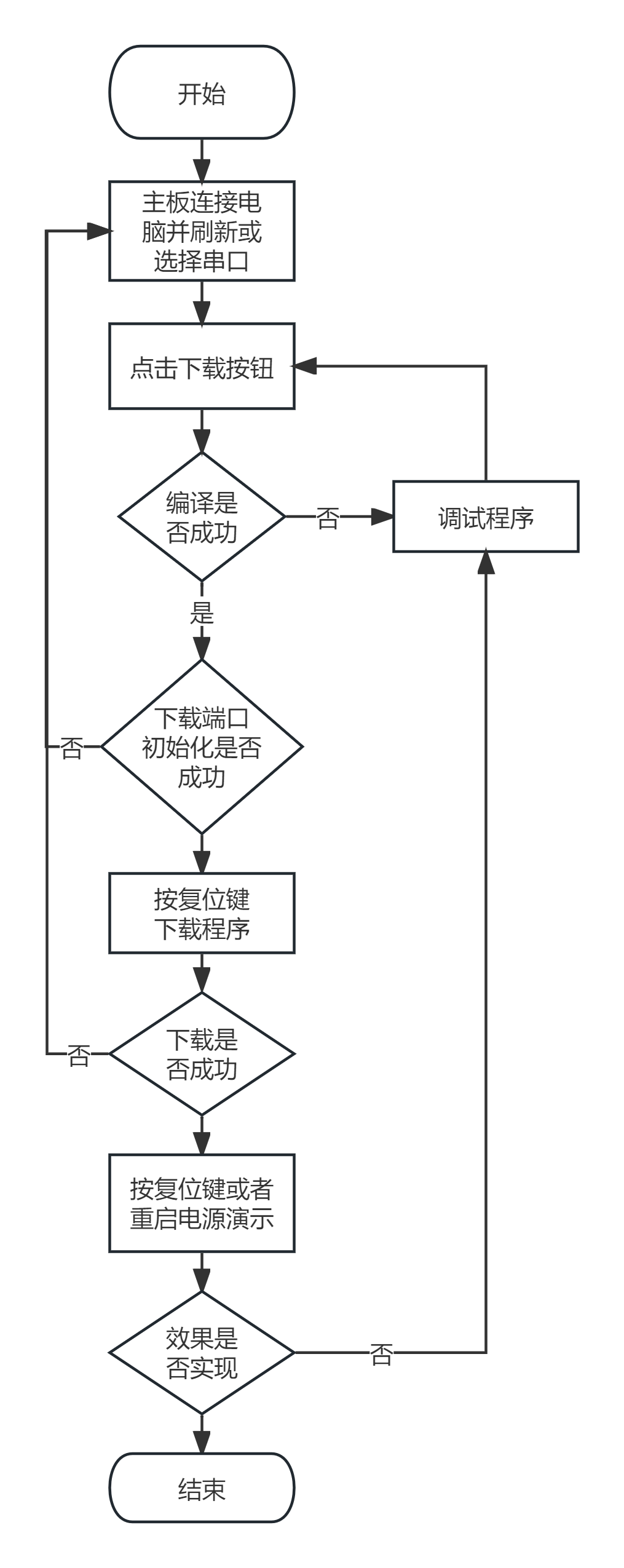 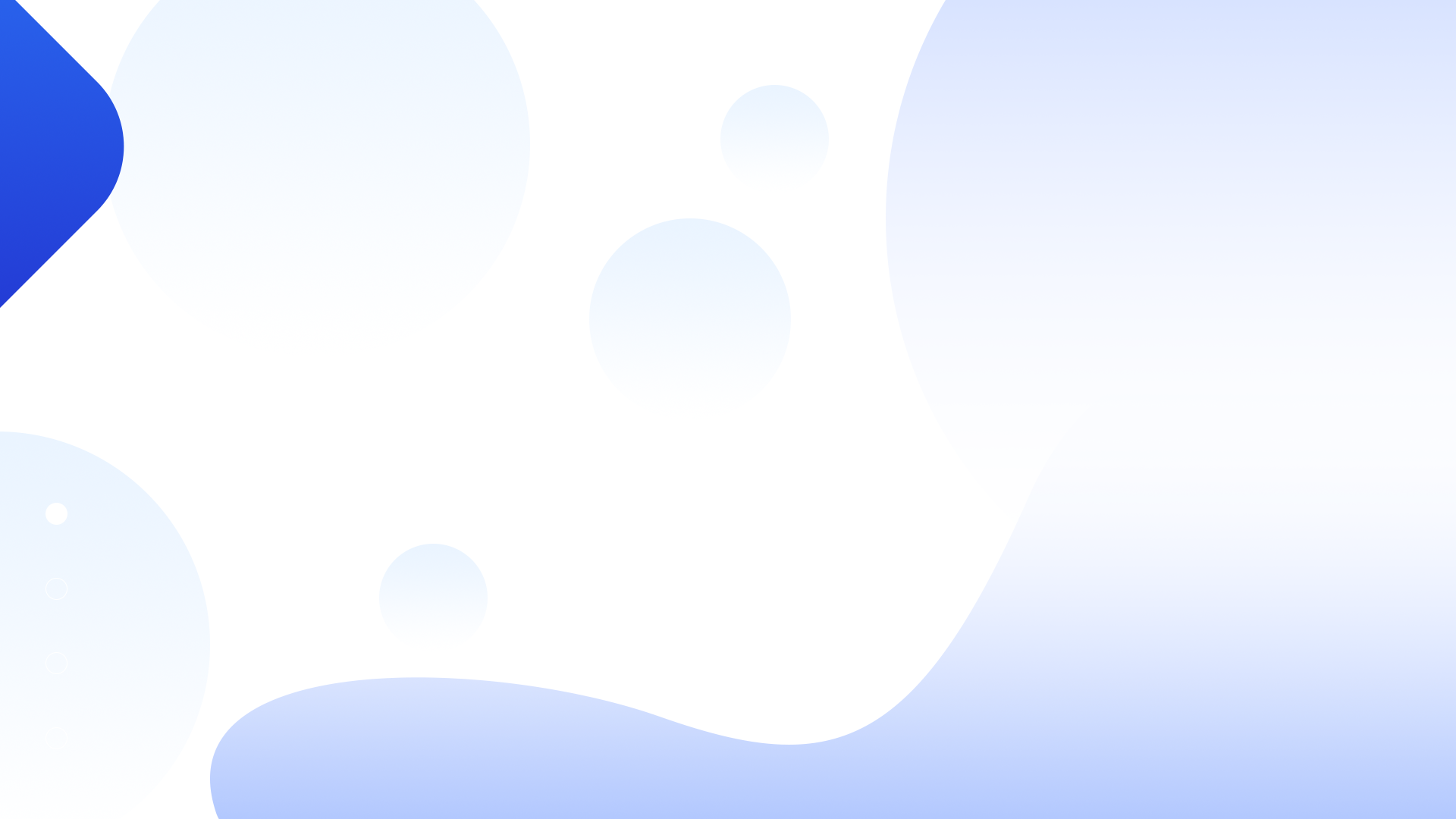 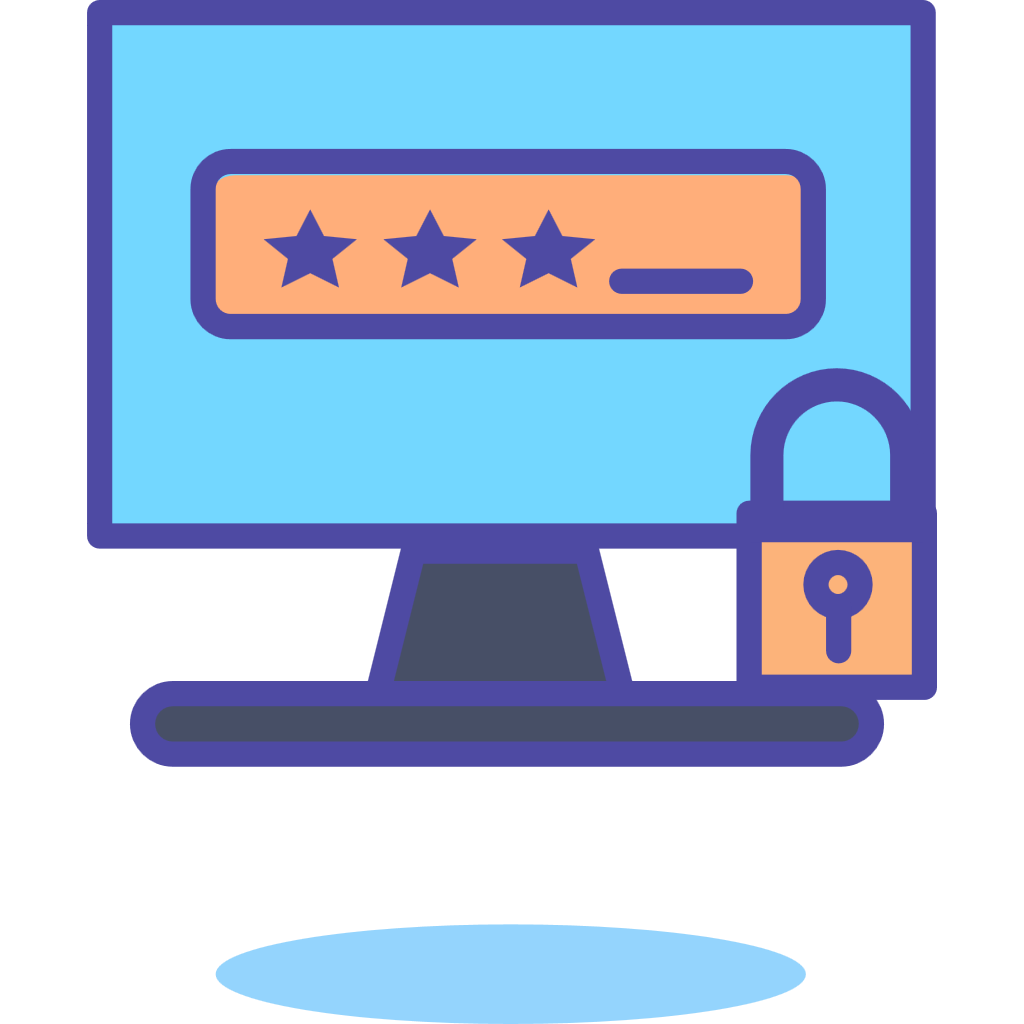 /调试与演示/
调试与演示流程如图所示。
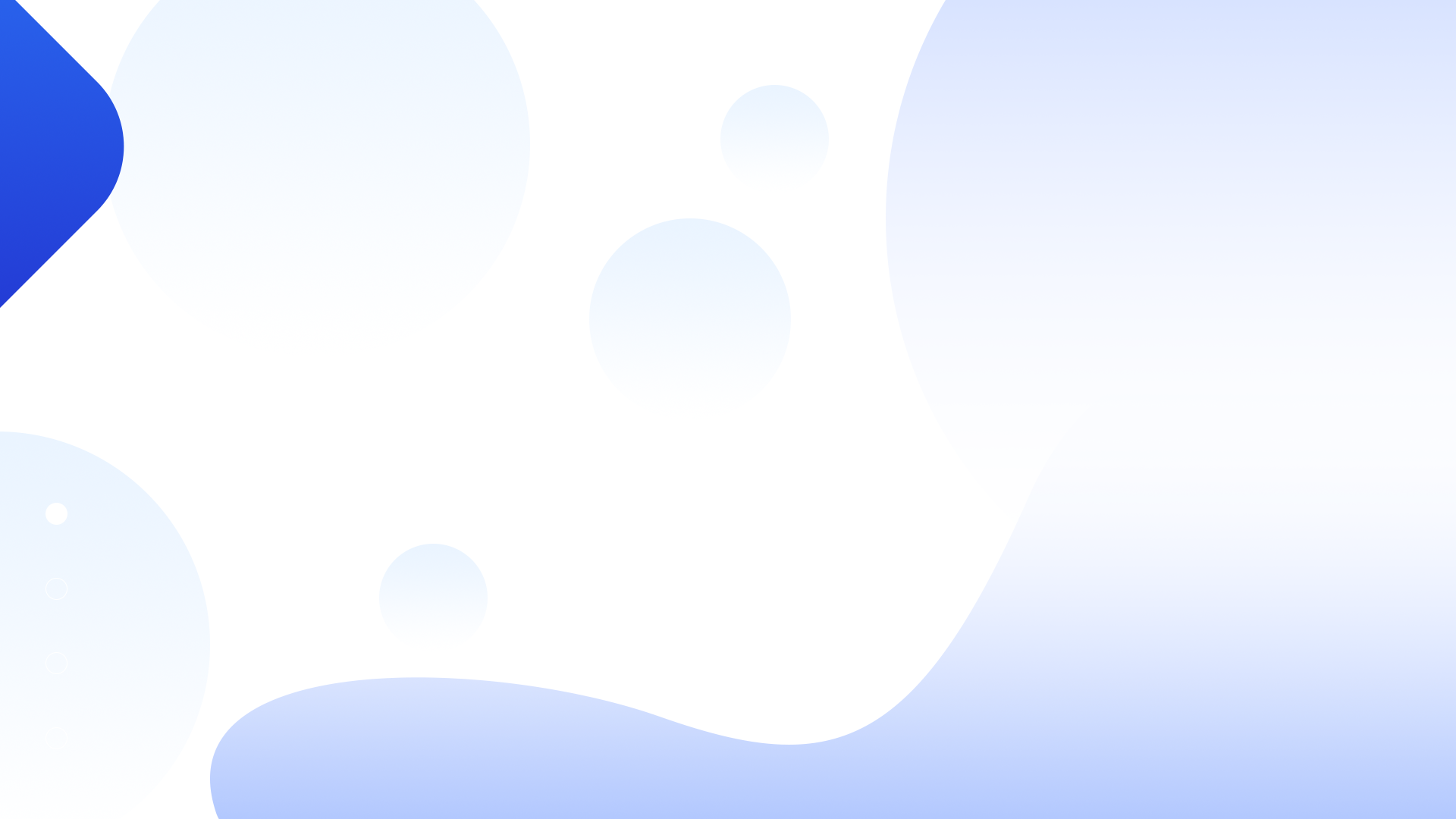 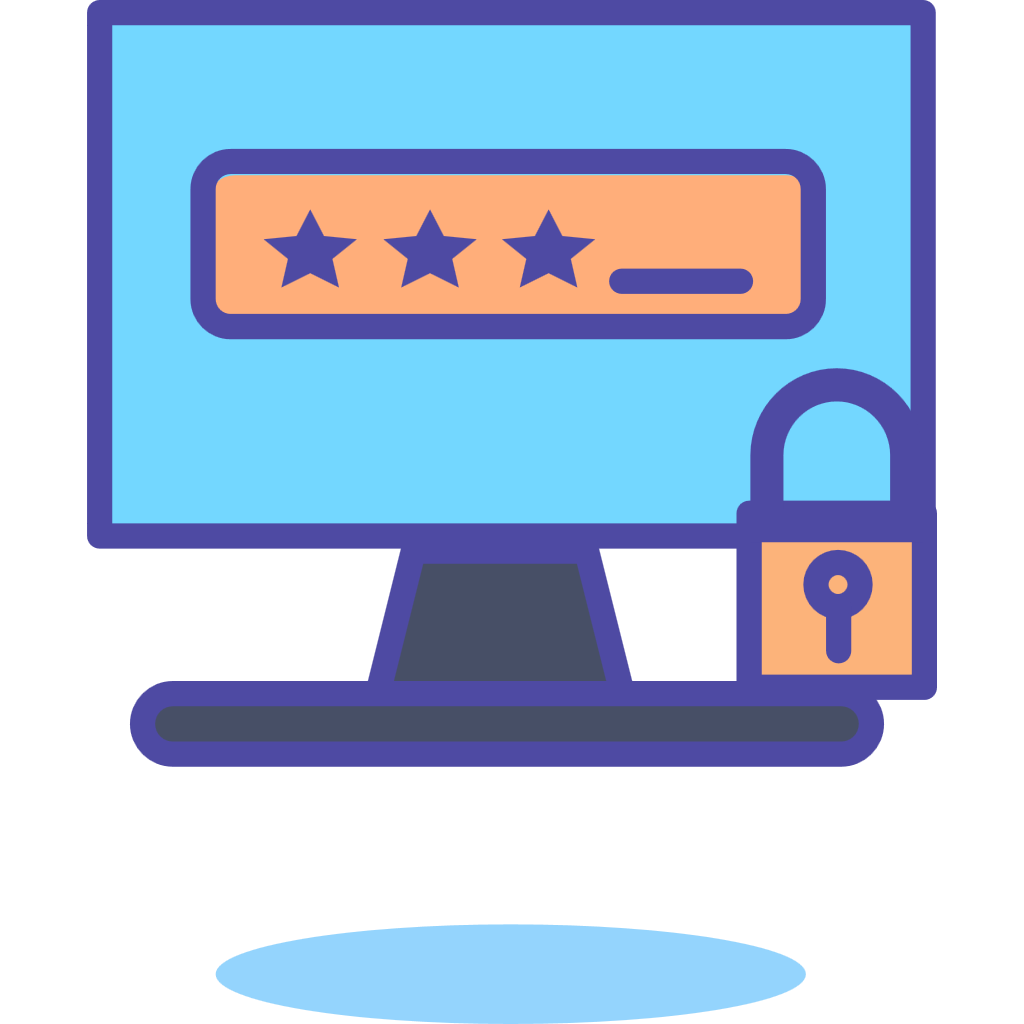 演示效果视频
/调试与演示/
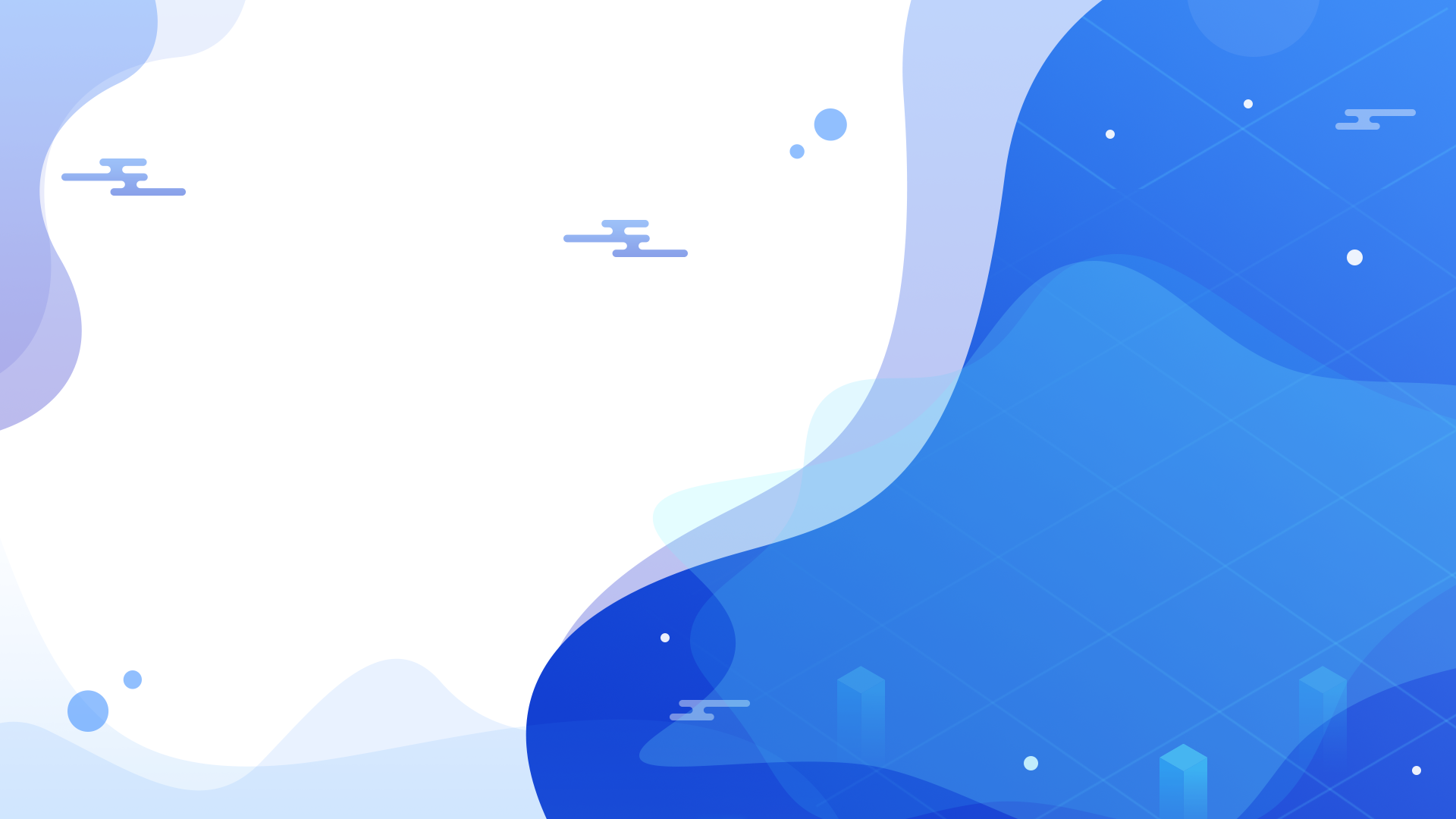 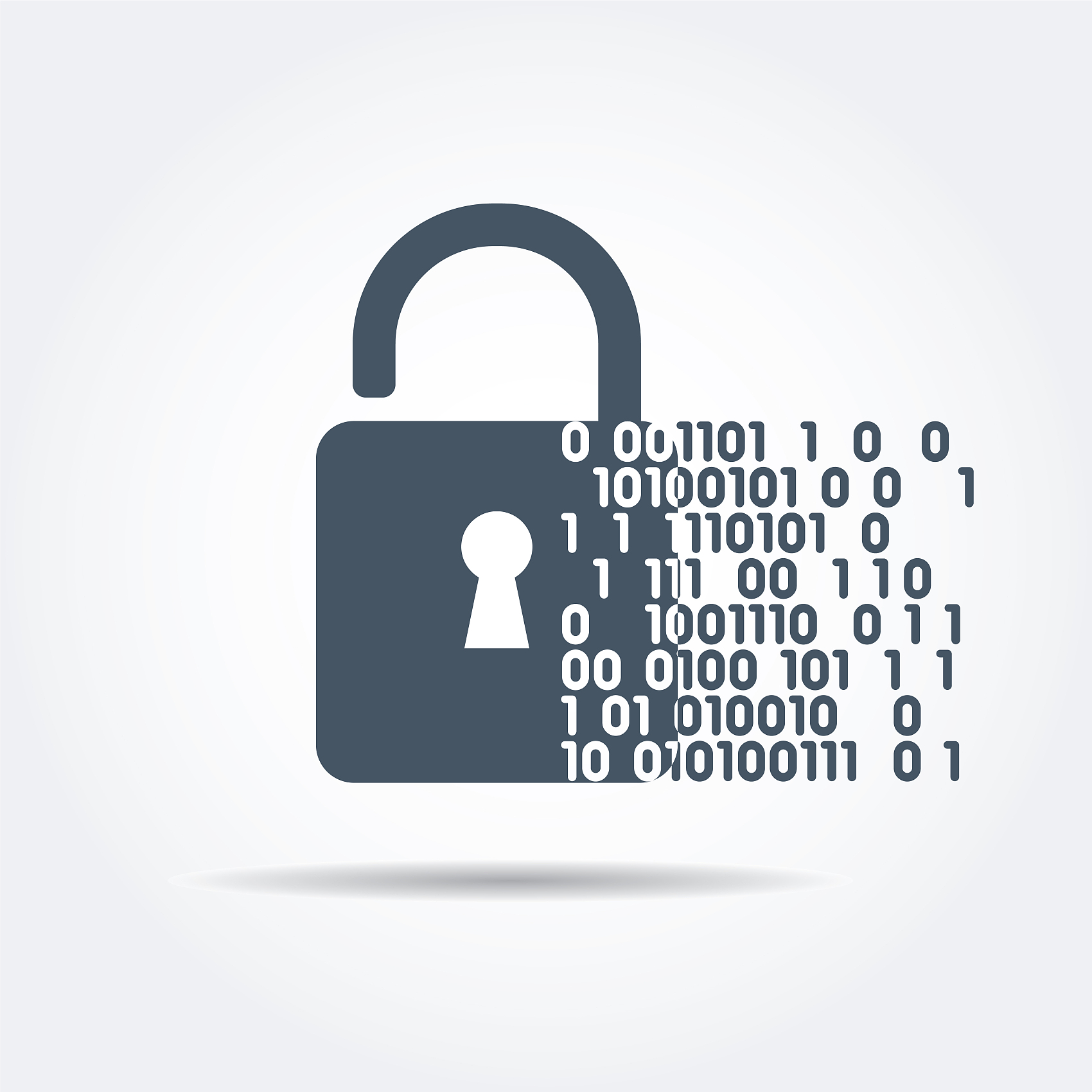 下节课见
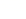